la gestione delle risorse umane nelle grandi imprese
processi
Cambiamento di prospettiva
INSIEME DI PROCESSI BASATI SU SISTEMI DI CONTROLLO
A proposito del cambio di prospettiva
Il termine moderno gestione delle risorse umane è generalmente associato a una prospettiva dinamica, organizzativa e ampia sulla gestione delle persone ed è generalmente correlato alla pianificazione strategica delle attività
Tradizionalmente, la gestione del personale è stata orientata in modo funzionale o si è concentrata principalmente sull'amministrazione di funzioni specifiche relative ai dipendenti (come la determinazione dei salari, la salute, le ferie)
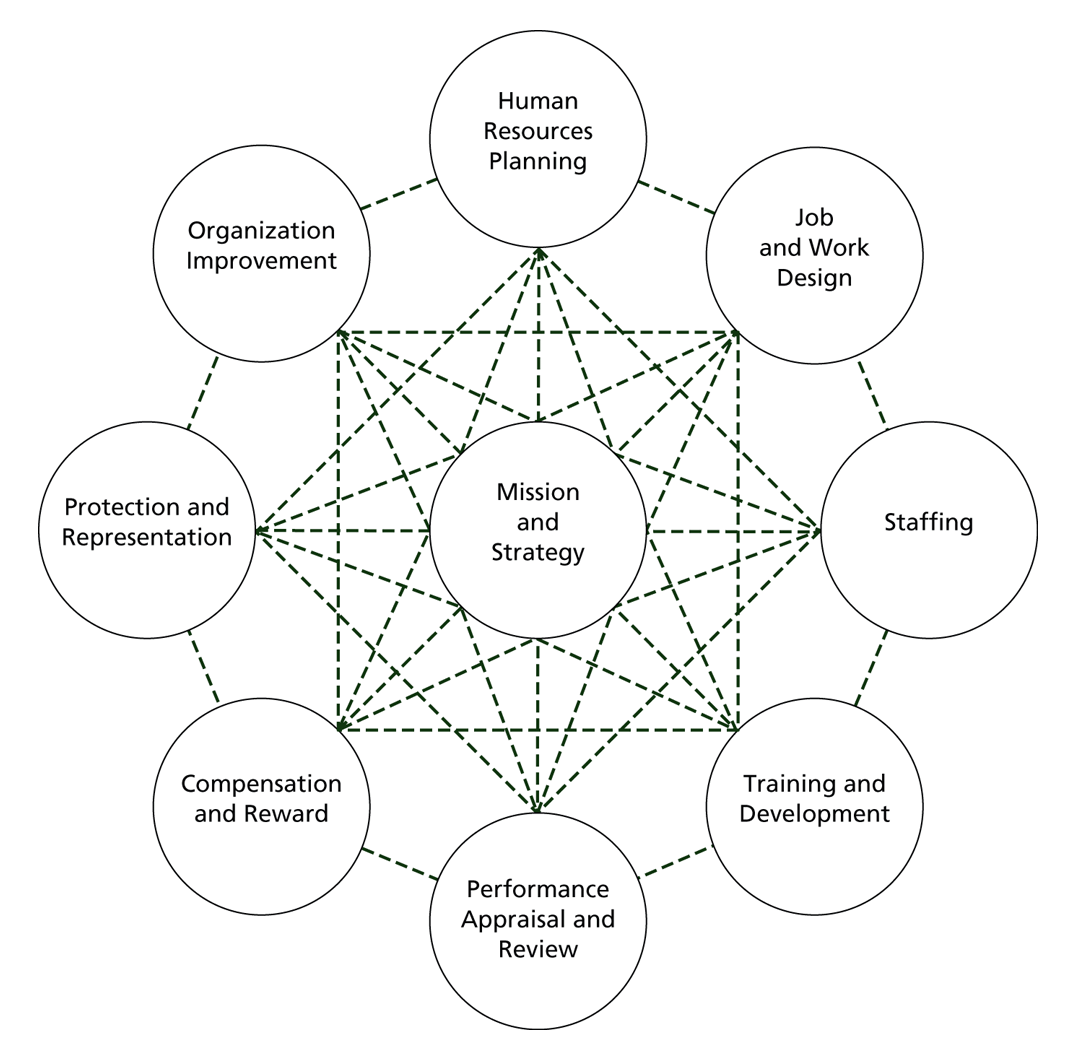 Processi basati su sistemi….
Cosa è un sistema? 
Un insieme particolare di procedure o dispositivi utilizzati per controllare un processo in modo prevedibile
Che cosa è un processo?
Un flusso identificabile di eventi correlati che si muovono verso un obiettivo
La pianificazione delle risorse umane
Definizione
Sistemi
Il processo di valutazione del fabbisogno di risorse umane alla luce degli obiettivi organizzativi e dei piani strategici per garantire che una forza lavoro competente e stabile sia impiegata dall'organizzazione
Includere l'analisi delle competenze necessarie; registrazioni del livello di competenze tra i dipendenti e nel mercato del lavoro esterno; previsione delle future disponibilità di profili professionali
JOB DESIGN
Definizione
Sistemi
Il processo di specifica delle attività e responsabilità e di definizione di regole, orari e condizioni di lavoro
Includere l'osservazione dei lavoratori, interviste, questionari e descrizioni dettagliate del lavoro (scritte)
Reclutamento del personale
Sistemi
Definizione
Include pratiche di reclutamento, procedure di selezione e politiche su trasferimenti e promozioni
Il processo che si traduce 
nell'assegnazione continua
 di lavoratori a posizioni nell'organizzazione
FORMAZIONE PROFESSIONALE
DEFINIZIONE
SISTEMI
Includono programmi di sviluppo delle competenze, coaching da parte del supervisore, corsi e seminari di formazione
Il processo di miglioramento delle skills e delle prestazioni degli individui 
e dei gruppi all'interno dell'organizzazione
VALUTAZIONE DELLE PRESTAZIONI
DEFINIZIONE
SISTEMI
Il processo di valutazione delle prestazioni individuali e di gruppo e la comunicazione di tali valutazioni alle persone coinvolte
Variano da metodi altamente soggettivi a metodi oggettivi di misurazione
RETRIBUZIONI E INCENTIVI
DEFINIZIONE
SISTEMI
Il processo di determinazione di quali ricompense finanziarie e non finanziarie vengono fornite ai dipendenti
Includono valutazioni del lavoro, indagini su salari e benefici e piani basati sulla produttività
PROTEZIONE E RAPPRESENTANZA
DEFINIZIONE
3 ambiti
Il processo di protezione dei lavoratori da trattamenti arbitrari e impulsivi, garantendo giustizia e trattamento equo per tutti i dipendenti e preservando la salute e la sicurezza dei dipendenti
Processo di gestione della salute e sicurezza
Processo di contrattazione collettiva
Processo di ascolto dei bisogno dei dipendenti
SVILUPPO DELL’AZIENDA
DEFINIZIONE
SISTEMI
Il processo mediante il quale le organizzazioni tentano di migliorare la propria efficacia, aumentare la soddisfazione dei dipendenti o in altro modo migliorare l'ambiente organizzativo
Includono le procedure volte ad  aumentare i livelli di fiducia, cooperazione, lavoro di squadra e prestazioni in tutta l'organizzazione
Chi gestisce le risorse umane in azienda?
-Struttura della Direzione Risorse Umane
-Rapporti con altri dipartimenti
-Crescente importanza dei dirigenti delle risorse umane
Nella maggior parte delle organizzazioni tutti i manager, compresi i manager di prima linea, sono coinvolti nei processi di gestione delle risorse umane: ad esempio nella selezione del personale, la valutazione delle prestazioni e così via...
I dipendenti possono anche partecipare alla gestione delle risorse umane; possono ad esempio svolgere un ruolo nella selezione e nella formazione di nuovi dipendenti
IL DIPARTIMENTO RISORSE UMANE
Svolge le sue attività in collaborazione con altri manager dell‘azienda

Ha una grande responsabilità per la progettazione e il monitoraggio dei sistemi HR, ma vari manager possono prendere decisioni relative a particolari fasi di un sistema
PROBLEMI?
Le decisioni condivise possono mettere a dura prova il rapporto tra il personale delle risorse umane e altri manager….

Queste tensioni non saranno gravi se vi è stata un'ampia partecipazione alla definizione delle politiche delle risorse umane

La tensione può essere alleviata se il manager delle risorse umane tenta di educare altri manager sul ruolo unico del dipartimento e sull'ampio impatto delle decisioni delle risorse umane sulle singole funzioni organizzative
Struttura della Direzione Risorse Umane in una Media Azienda
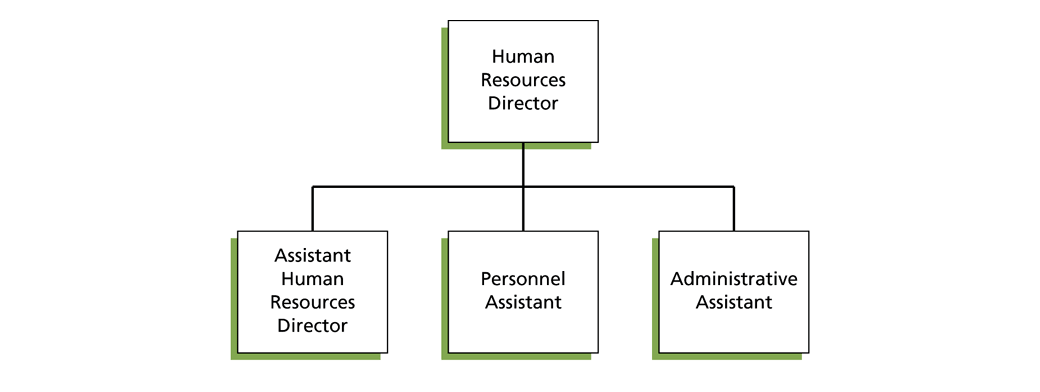 Struttura del Dipartimento Risorse Umane in una Grande Azienda
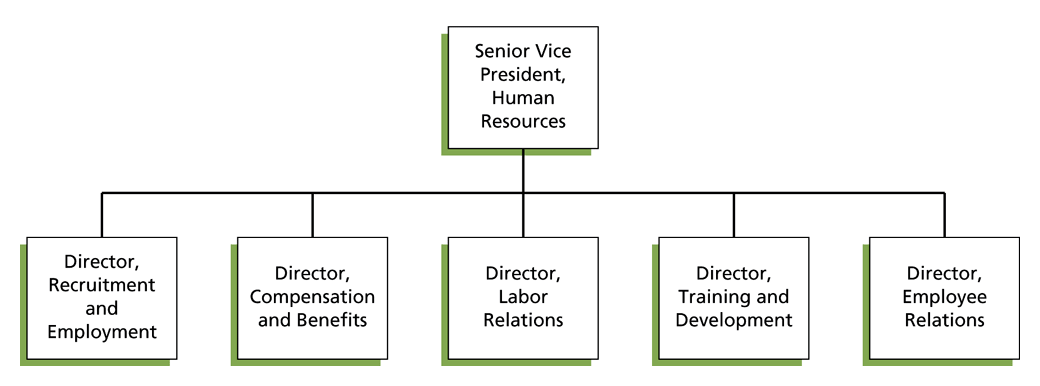 Rapporto del Manager delle Risorse Umane con l’Alta Direzione d’Azienda
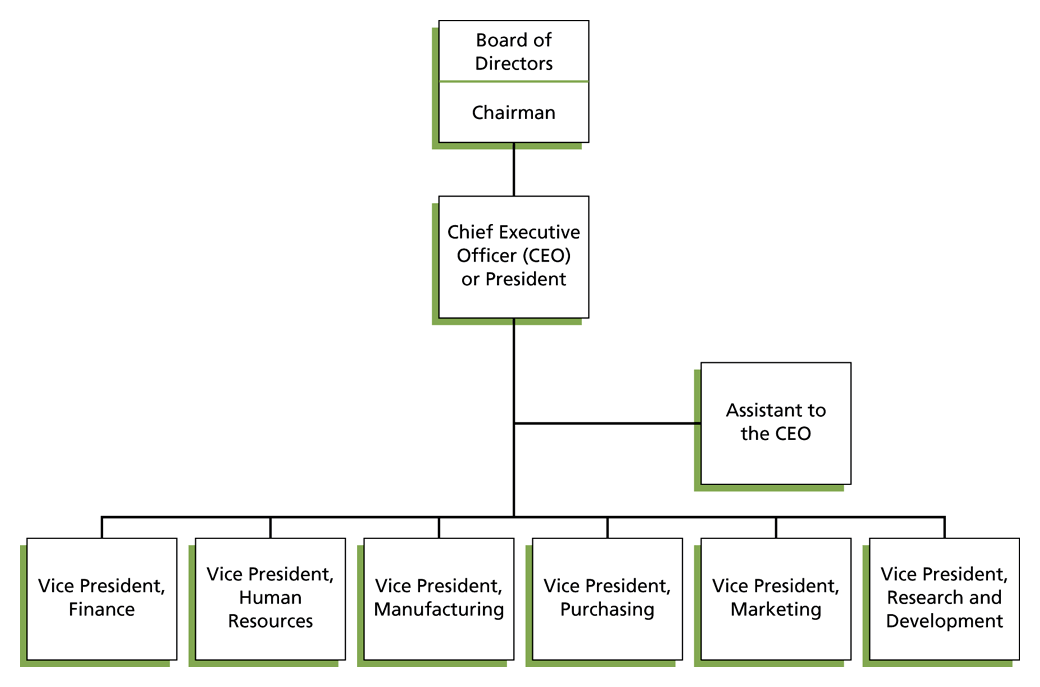